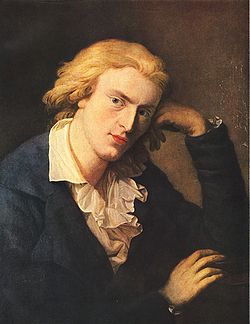 F. Schiller
10.11.1759 – 09.05.1805
das Studium an der Militärakademie
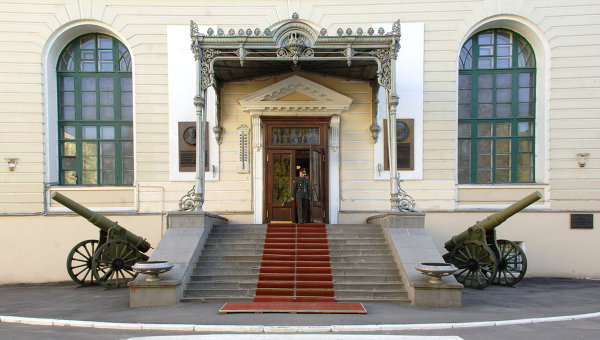 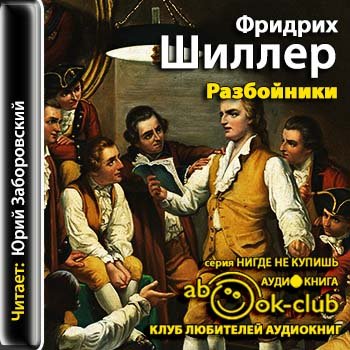 das Drama „Die Räuber“
von 1799 – das Leben in Weimar
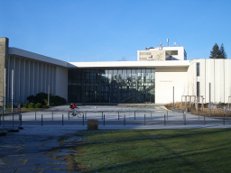 die Dramen „Wallenstein“, „Die Jungfrau von Orleans“, „Maria Stuart“, „Wilhelm Tell“,
 viele Gedichte
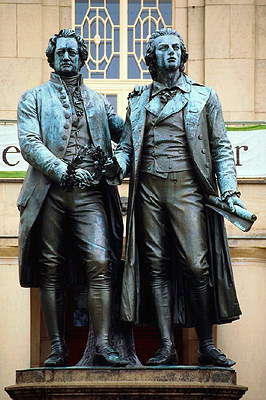 1805 kam er ums Leben